Bronchial AsthmaDr.Samah M.ShehataAssociate Prof. of Chest Diseases
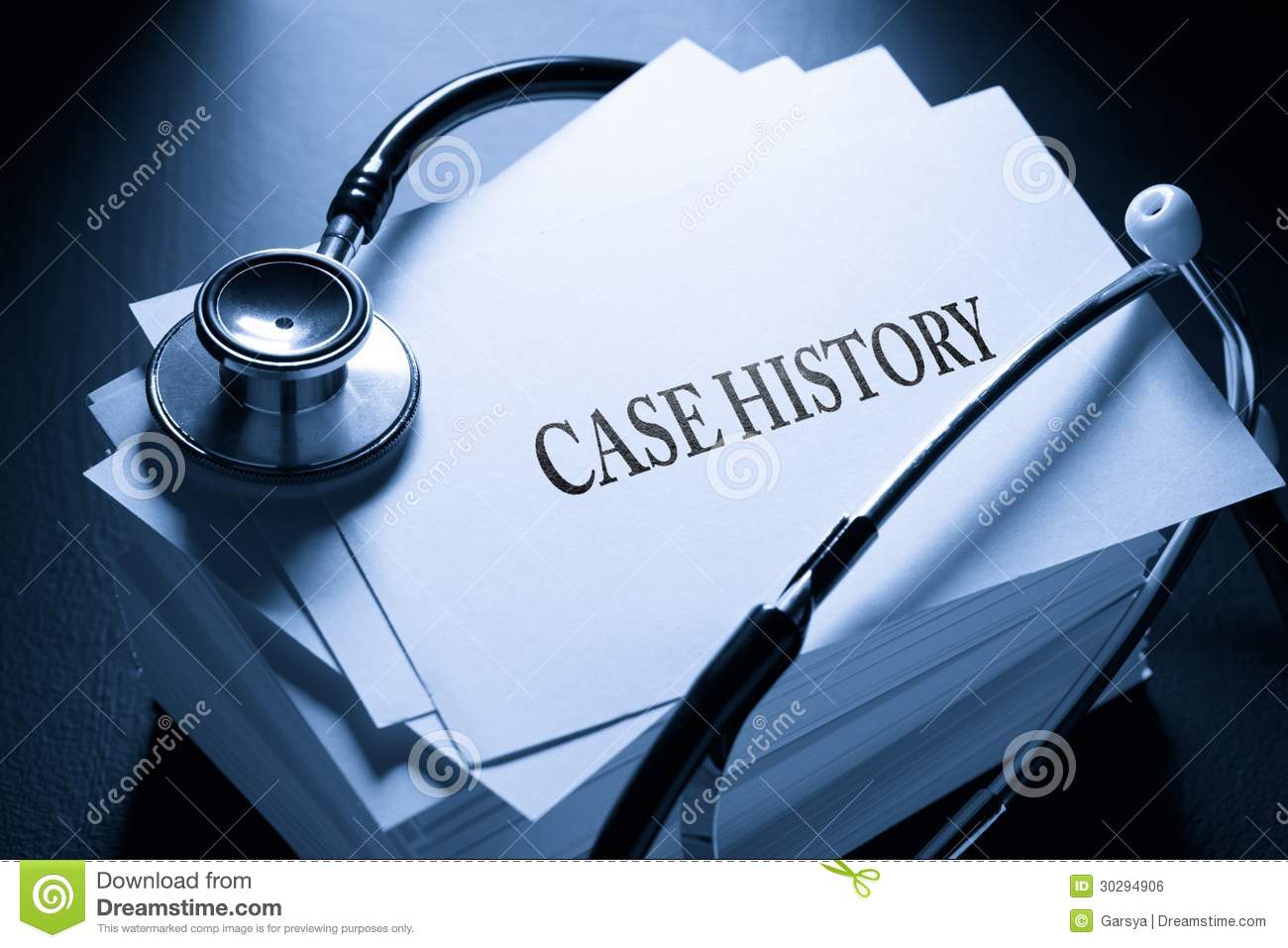 Chief complaints

 Difficulty in breathing for … years
Cough for … months
Wheeze and tightness in the chest … months.
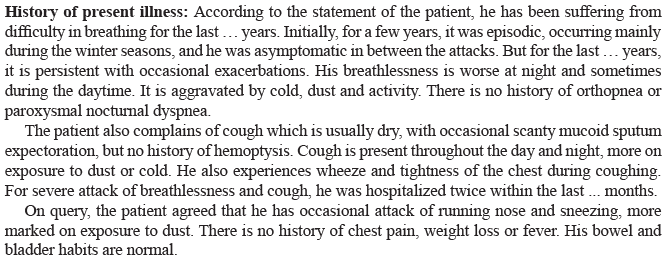 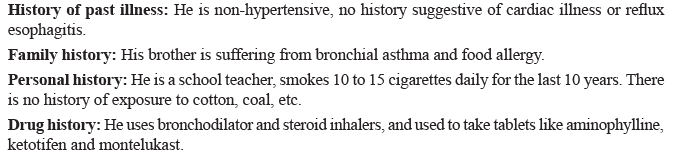 Our Goals
Definition of bronchial asthma
Etiologic factors
Immunology
Pathophysiology
Diagnosis
Differential diagnosis
Treatment guidelines
What is asthma?
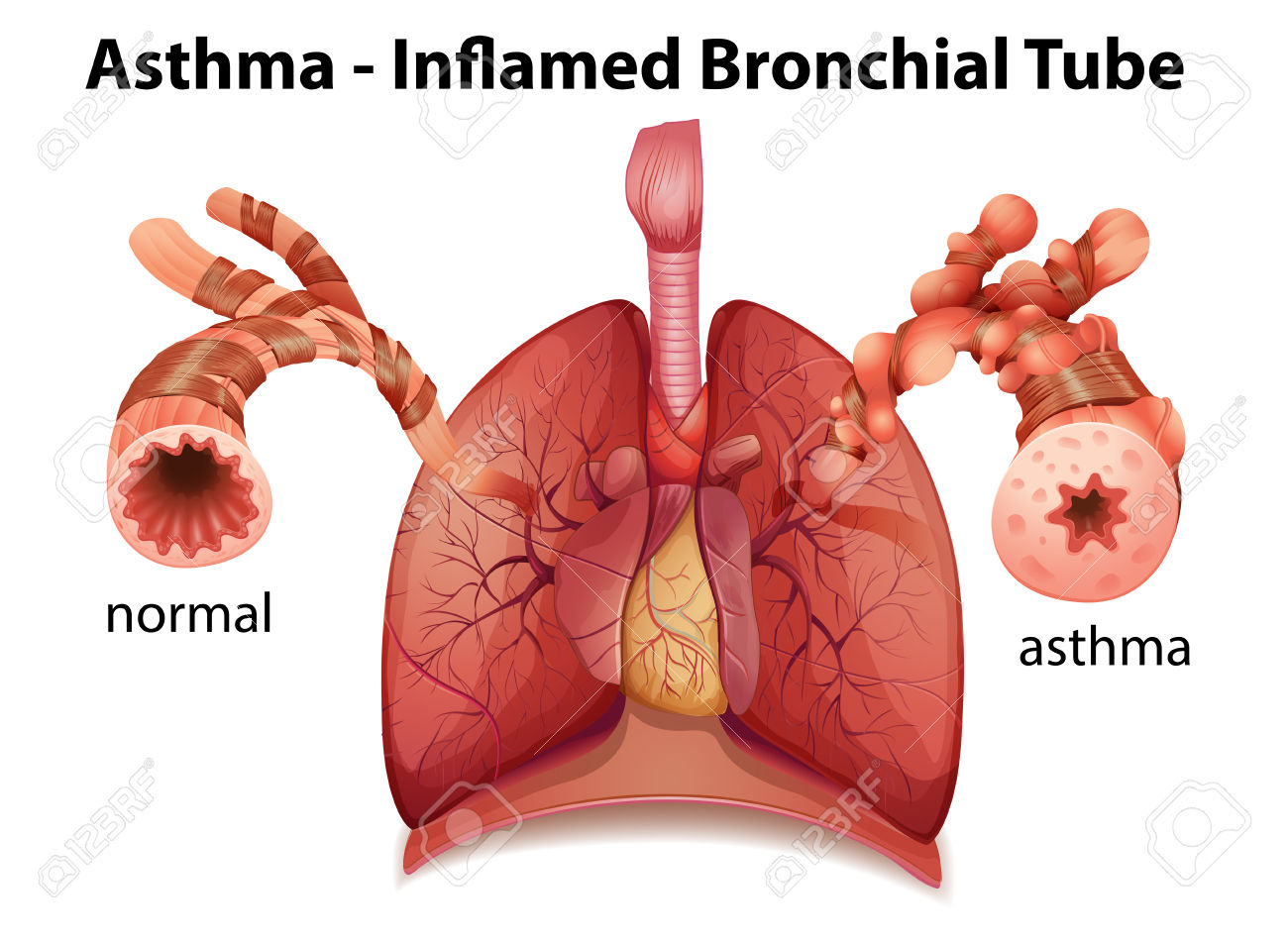 Asthma is a heterogeneous disease, usually characterized by chronic airway inflammation. It is defined by the history of respiratory symptoms such as wheeze, shortness of breath, chest tightness and cough that vary overtime and in intensity, together with variable expiratory airflow limitation.
Asthma Pathophysiology
Individual
Inflammation
Impact
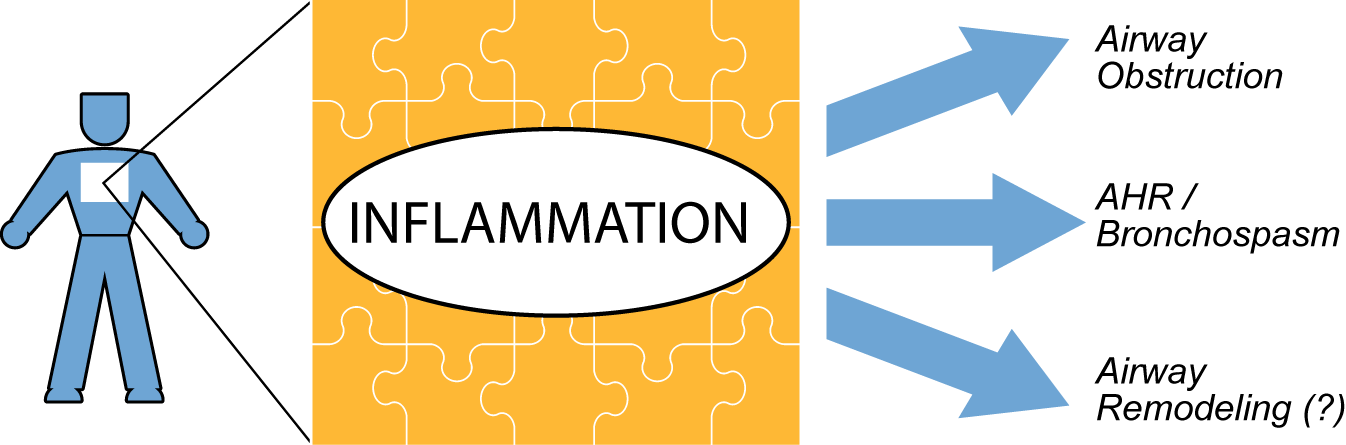 Genetic predisposition

 Environmental triggers
Inflammation underlies    
  disease processes
Clinical symptoms also vary by individual            and over time
chronic inflammatory disorder of the airways in which many cells and cellular elements play a role, in particular, 

-mast cells, 
-eosinophils, 
-T lymphocytes, 
-macrophages, 
-neutrophils, and epithelial cells
Airflow obstruction is often variable, reversible either spontaneously or with treatment and associated with recurrent episodes of wheezing, breathlessness, chest tightness, and coughing, particularly at night or in the early morning.
Bronchial hyperreactivity
exaggerated response of bronchial smooth muscle to trigger stimuli to physical, chemical, immunologic, and pharmacologic stimuli
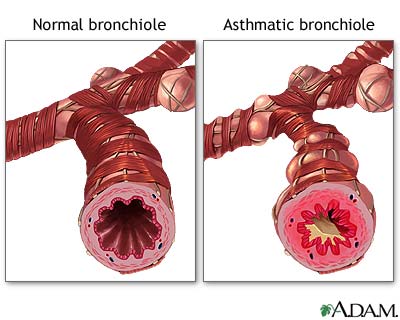 Asthma Etiology
Asthma is a complex trait
Heritable and environmental factors contribute to its pathogenesis
What are the Triggering Factors?
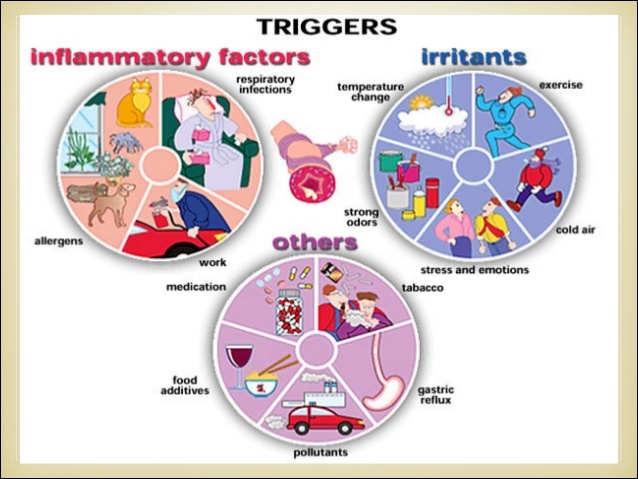 Types of asthma
19
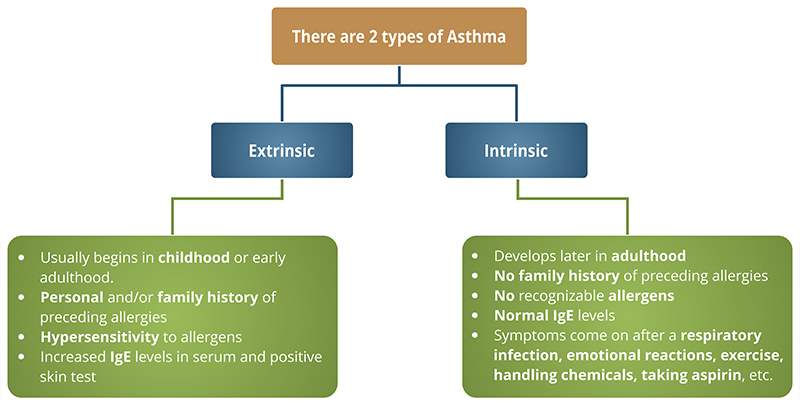 20
Diagnosing Asthma
History
Based on intermittent symptoms of wheezing, chest tightness, shortness of breath, and coughing
May worsen seasonally-spring, fall
May worsen with exercise
Note any triggers
cats, perfume, tobacco
Family history
Symptoms
Intermittent episodes of expiratory wheezing, coughing and dyspnea

Severity of disease
occasional, mild bouts of breathlessness
daily wheeze in spite of multiple medications 
may be triggered by environmental factors (e.g. seasonal allergens)
Acute severe asthma
Tachycardia  ≥ 110 beat/min
Tachypnea ≥ 25 breath/min
Use of accessory muscles of respiration
Anxiety, can not complete one sentence.
PEF ≤ 50%
Bilateral generalised inspiratory and expiratory rhonchi
Pulsus paradoxus
Life-threatening asthma
Confusion
Silent chest,cyanosis
Bradycardia,hypotension
Pao2<60 ,Paco2 ≥ 50
PEF < 33%
Pulmonary function tests
26
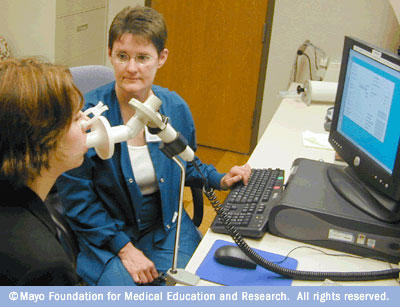 Lung Volumes
[Speaker Notes: Image source:  http://en.wikipedia.org/wiki/Main_Page]
Pulmonary Function Tests-Spirometry
FEV1
is that volume of air exhaled in 1 second
FVC
Forced vital capacity - volume of air exhaled with maximal forced effort
FEV1:FVC  ratio

Most reproducible of the PFTs

Healthy individuals can exhale 75-80% of VC in 1 second and almost all in 3 seconds
Normal ratio is 70%
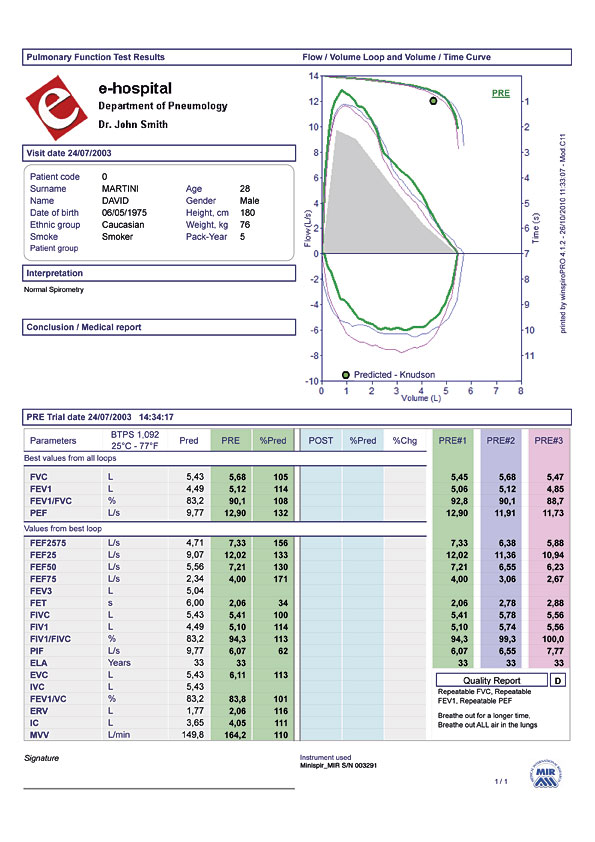 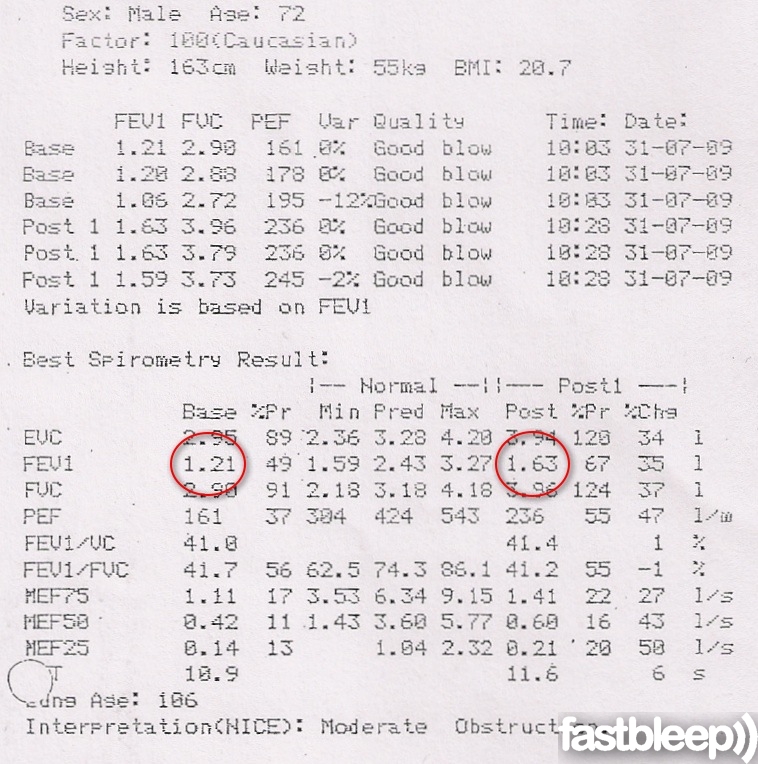 Peak Expiratory Flow (PEF)
Maximal rate of flow that can be produced during forced expiration

Useful in ED, at home, at clinic

Changes in PF usually correlate with change in FEV1
However, PEF is less reproducible than FEV1
Healthy young adult has PEF - 60L/min
Peak Expiratory Flow (PEF) Meters
Allows patient to assess status of his/her asthma 

Persons who use peak flow meters should do so frequently

Many physicians require for all severe patients
[Speaker Notes: Managing Asthma: Peak Expiratory Flow (PEF) Meters]
Reversible Airway Obstruction
FEV1 is gold standard for determining reversibility of airway disease and bronchodilator efficacy
Significant Clinical Reversibility More than or equal to12% improvement in FEV1 after inhaled bronchodilator
CXR
Most patients with asthma have normal x-rays.
Signs of acute severe asthma:
Hyperinflation(Diaphragm is down to the 8th rib anteriorly,MCL-ribbon-shaped heart…)
Complications:
Pneumonia
Pneumothorax
Blood Gas Measurments
Best indicators of overall lung function are arterial blood gases
PaO2, PaCO2, pH)

Oxygen saturation (O2 sat)
Quantity of O2 bound to Hb/                  
Normal O2 sat 97.5%
Conditions Mimicking Asthma
Obstruction of small airways

COPD
Aspiration
Bronchiolitis
Cystic Fibrosis
Obstruction of large airways
Foreign body
Congenital malformations
Cardiac disease
Endobronchial tumors
Extrabronchial obstruction
Psychogenic
Key Components of Asthma Therapy
Assessment and monitoring
Pharmacologic therapy
“Trigger” control
Patient education
Management of Acute exacerbation of Bronchial Asthma
40
Oxygen Therapy:

By nasal cannula or mask to achieve saturation > 90%,Controlled O2 therapy in patients with elevated CO2

Bronchdilators:
Nebulized B2 agonists Combined with nebulised  ipratropium bromide
given continuously for one hour, then every 60 min, after that regularly every 4-6 hours, Reduced according to response.
Corticosteroids:
hydrocortisone 100 mg every 6-8 hours to be reduced to dexamethasone or oral preparation later ,then inhaled preparations started.

 Antibiotics : when signs of bacterial infection
Intravenous magnesium
Aminophylline:
 intravenous infusion every 8 hours to be transformed into oral long acting preparation after improvement of acute attack.
Overview of Asthma Medications
Daily: Long-term Control (anti-inflamatory)
Corticosteroids (inhaled and systemic)
LABAs
Methylxanthines (theophylline) SR
Leukotriene modifiers
     -Immunomodulators: 1.Omalizumab
                                  2.Allergen-specific immunotherapy

As-needed: Quick Relief (bronchodilators)
SABAs
Anticholinergics
Systemic corticosteroids
DRUGS USED IN ASTHMA

(Mechanism of action and side effects)
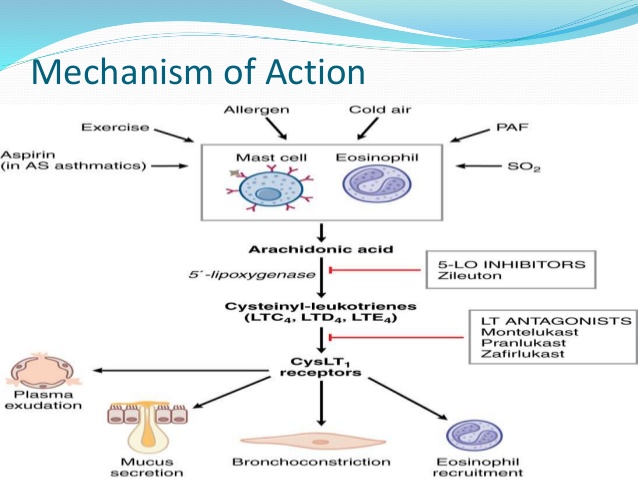 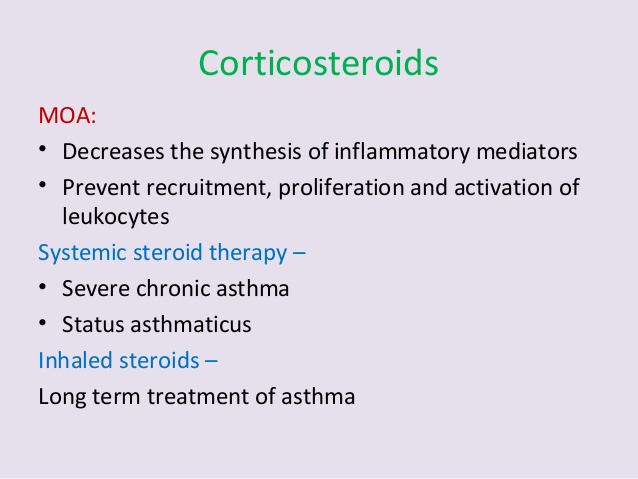 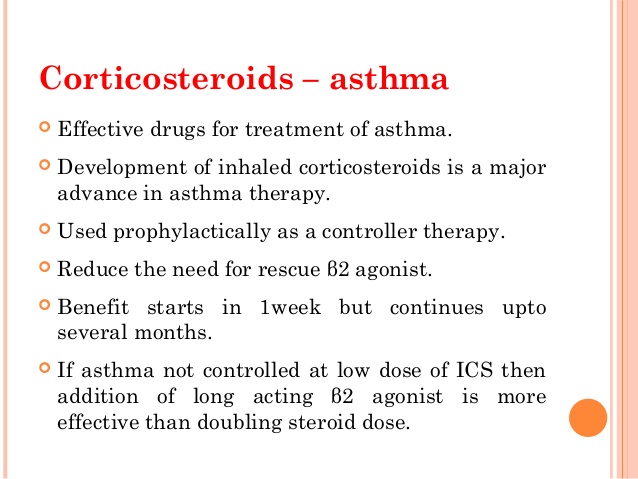 TOXICITY
-For the inhaled therapy:
oropharyngeal candidiasis
Dysphonia
-For oral therapy
Gastritis
DM
Hypertension
Osteoporosis
Adrenal suppression
LEUKOTRIENE ANTAGONISTS
Interfere with the synthesis or action      of leukotrienes

Not as effective as corticosteroids in severe asthma

Low toxicity
Zafirlukast and montelukast

Orally active

Effective in preventing exercise-,    antigen-and aspirin-induced bronchospasm.
BETA-2 AGONISTS

Most important sympathomimetic used    to reverse bronchoconstriction

Almost given exclusively by inhalation 
Decreases the systemic dose and adverse effects 
Occasionally by nebulizer
BETA-2 AGONISTS

Salbutamol, terbutaline, Short-acting
Drug of choice for acute asthma 

Salmeterol and formoterol
Long-acting
12 h or more
Used for prophylaxis
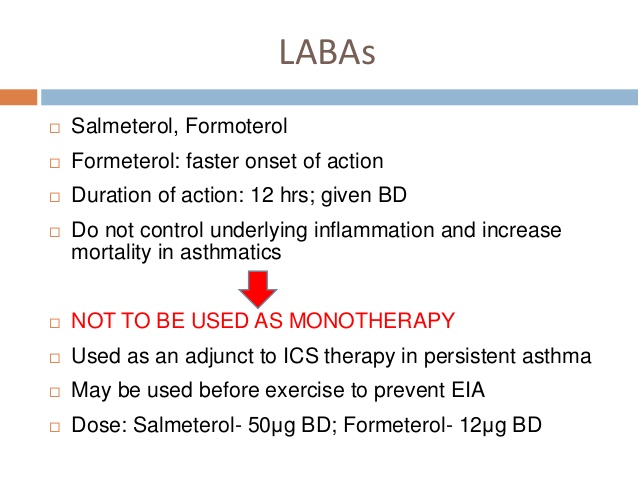 BETA-2 AGONISTS

TOXICITY
Skeletal muscle tremor
Significant β1 effects (tachycardia) at high clinical dosage
Arrhythmias may occur when used excessively
Hypokalaemia.
METHYLXANTHINES

Bronchodilation is the most important therapeutic effect

CNS stimulation, cardiac stimulation, vasodilation and slight increase in BP  (due to release of NE from adrenergic nerves
Slow-release theophylline 
For control of nocturnal asthma
Most important in clinical use
TOXICITY
Common adverse effects
GI distress
Tremor
Insomnia
Overdosage
Severe nausea and vomiting
Hypotension
Cardiac arrhythmias
Convulsion
MUSCARINIC ANTAGONISTS

Competitively blocks muscarinic receptors in the airways 

Prevents bronchoconstriction mediated by vagal discharge
MUSCARINIC ANTAGONISTS

Ipatropium

Delivered to the airways by   pressurized aerosol 
Have little systemic action

Tiotropium
Newer longer-acting analog
TOXICITY

Delivered directly to the airway, minimally absorbed
Systemic effects are small
In excessive dosage, minor atropine-  like toxic effects may occur
Does not cause tremor or arrhythmias
CROMOLYN AND NEDOCROMIL
No bronchodilator action but can prevent bronchoconstriction caused by a challenge  with antigen to which the patient is allergic
Food allergy
Given orally
Asthma in children
Most important use
Hay fever 
Nasal and eyedrop formulations
TOXICITY
Cough and irritation of the airway    when given by aerosol
Drug allergy is rare
Anti-IgE antibody

Omalizumab
Humanized murine monoclonal antibody to human IgE
Prophylactic management of asthma
Given parenterally
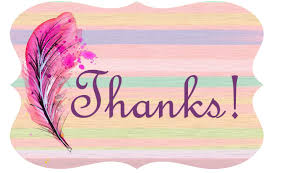